Vyčíslování chemických rovnic
Iontové rovnice
Jsou chemické rovnice, jimiž zapisujeme reakce iontů ve vodných roztocích kyselin, hydroxidů a solí.

Jako celé molekuly zapisujeme
	a) nerozpustné látky (PbI2, CaCO3, AgBr, Ag2S, ...)
	b) slabé elektrolyty (H2O, H2CO3, H2S, HCN, CH3COOH, NH4OH, ...)
	c) plynné látky (H2S, CO2, SO2, SO3, NO, NO2, HCN, NH3, ...)
Aby se tyto reakce mohly uskutečnit, musí být splněna aspoň jedna podmínka z níže uvedených:

1. Tvoří (rozpouští) se nerozpustná látka
2. Tvoří se slabý elektrolyt
3. Tvoří se plynná látka
4. Mění se oxidační číslo atomu
Při zapisování „obyčejných“ (molekulárních) rovnic nezohledňujeme, že do reakce vstupují ionty:
HCI + NaOH = NaCl + H2O
Ve vodném roztoku ovšem prakticky neexistují žádné molekuly HCl, ale pouze ionty H+ a Cl-, a podobně je tomu s NaOH. Správnější je proto iontový zápis:
H+ + Cl- + Na+ + OH- = Na+ + Cl- + H2O
Toto je kompletní (úplná) iontová rovnice. 
Levá i pravá strana kompletní iontové rovnice obsahují stejné částice - Na+ a Cl-, které se během reakce nemění. Jejich odstraněním dostaneme krátkou iontovou rovnici:
H+ + OH- = H2O
Algoritmus pro psaní iontových rovnic
Sestavujeme rovnici molekulární reakce.
Všechny částice disociující se v roztoku do značné míry se zaznamenávají ve formě iontů, látky, které nejsou náchylné k disociaci, zůstávají „ve formě molekul“.
Odstraňujeme částice, které nejsou zapojeny do procesu.
Zkontrolujeme koeficienty a dostaneme konečnou odpověď - krátkou iontovou rovnici.
Ve formě iontů jsou psány:
rozpustné soli 
zásady (kromě NH4OH),
silné kyseliny (H2SO4, HNO3, HCI, HBr, HI, HCIO4, HCIO3, H2SO4 , …).
Ve formě molekul jsou psány:
 všechny nerozpustné soli
 obecně všechny slabé elektrolyty (včetně vody).
     všechny slabé báze (včetně nerozpustných hydroxidů, NH4OH a podobných látek),
     všechny slabé kyseliny (H2CO3, HNO2, H2S, H2Si03, HCN, HClO, téměř všechny organické kyseliny)
 oxidy (všechny typy),
 všechny plynné sloučeniny (zejména H2, CO2, SO2, H2S, CO)
J ednoduché látky (kovy a nekovy),
 téměř všechny organické sloučeniny (s výjimkou solí org. kyselin rozpustných ve vodě).
Příklad 1 - vytvoření nerozpustné látky    Působením chloridu barnatého na síran sodný nebo síran hořečnatý vzniká sraženina síranu barnatého a v roztoku zůstává druhý produkt reakce:BaCl2 + Na2SO4 = BaSO4 + 2NaClBaCl2 + MgSO4 = BaSO4 + MgCl2Protože obě reakce probíhají v roztoku, jsou to reakce volně pohyblivých iontu:Ba2+ + 2Cl- + 2Na+ + SO42- = BaSO4 + 2Na+ + 2Cl-Ba2+ + 2Cl- + Mg2+ + SO42- = BaSO4 + Mg2+ + 2Cl-Vynecháme-li na obou stranách rovnice ty ionty, které se reakce nezúčastnily (opakují se na obou stranách rovnice beze změny), napíšeme obě reakce zkrácenou iontovou rovnici:Ba2+ + SO42- = BaSO4Rovnice vyjadřuje podstatu reakce - barnatý kationt reagoval se síranovým aniontem a vznikl síran barnatý.
Příklad 2 - vytvoření nerozpustné látky    Reakci dusičnanu stříbrného s chloridem barnatým můžeme zapsat buď rovnicí:2AgNO3 + BaCl2 = 2AgCl + Ba(NO3)2nebo iontově:2Ag++ 2NO3- + Ba2+ + 2Cl- = 2AgCl + Ba2+ + 2NO3-zkrácená iontová reakce:Ag+ + Cl- = AgCl - nerozpustná látka

Příklad 3 - rozpouštění sraženiny    Reakci fosforečnanu vápenatého s kyselinou dusičnou můžeme zapsat rovnicí:Ca3(PO4)2 + 6HNO3 = 3Ca(NO3)2 + 2H3PO4nebo iontově:Ca3(PO4)2 + 6H+ + 6NO3- = 3Ca2+ + 6NO3- + 2H3PO4zkrácená iontová reakce:Ca3(PO4)2 + 6H+ = 3Ca2+ + 2H3PO4
Napište iontový zápis a zkrácený iontový zápis reakce chloridu sodného s dusičnanem stříbrným.
Nejprve si napíšeme stechiometrickou rovnici reakce a vyčíslíme ji:
AgNO3 + NaCl → AgCl↓ + NaNO3
Následně rozpíšeme všechny sloučeniny do iontového tvaru, kromě sraženiny:
Ag+ + NO3- + Na+ +Cl- → AgCl↓ + Na+ + NO3-
Jestliže vynecháme na obou stranách rovnice ionty, které se opakují (a nezúčastňují se samotné srážecí reakce), dostaneme zkrácenou iontovou rovnici:
Ag+ + Cl- → AgCl↓
Napište iontový zápis srážecí reakce kyseliny sírové s chloridem barnatým.
Nejprve napíšeme rovnici ve stechiometrickém tvaru:
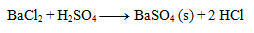 Následně rozepíšeme rovnici disociace a poté výslednou rovnici:
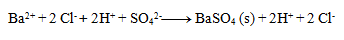 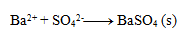 Vytvořte úplnou iontovou rovnici, která popisuje interakci hydroxidu měďnatého a kyseliny chlorovodíkové.

Hydroxid měďnatý je nerozpustná báze. Všechny nerozpustné báze reagují se silnými kyselinami za vzniku soli a vody:
Cu(OH)2 + 2 HCl = CuCl2 + 2 H2O
Hydroxid měďnatý je nerozpustná báze (viz tabulka rozpustnosti), slabý elektrolyt. Nerozpustné báze se zaznamenávají v molekulární formě. HCI je silná kyselina, v roztoku se téměř úplně disociuje na ionty a CuCl2 je rozpustná sůl. Obojí píšeme v iontové formě. Voda Voda je slabý elektrolyt, prakticky nedisociuje, píšeme ji v molekulární formě. 
Cu(OH)2 + 2 H+ + 2 Cl- = Cu2+ + 2 Cl- + 2 H2O
Vytvořte úplnou a krátkou iontovou rovnici, která popisuje interakci vodných roztoků chloridu barnatého a síranu sodného.

Nejprve vytvoříme molekulární rovnici. Chlorid barnatý a síran sodný jsou dvě soli. Obě soli mohou vzájemně reagovat, pokud se během reakce vytvoří sraženina. 
BaCl2 + Na2SO4 = BaSO4 ↓ + 2NaCl.
Působením chloridu barnatého na síran horečnatý vzniká sraženina síranu barnatého. Zapište zkrácenou iontovou rovnicí.
Nejprve si napíšeme úplnou chemickou rovnici:
	BaCl2 + MgSO4 → BaSO4 + MgCl2
Reakce probíhají v roztoku, jedná se o reakce volně se pohybujících iontů. BaSO4 je sraženina málo rozpustná ve vodě, proto se nerozpisuje na samostatné ionty:
	Ba2+ + 2Cl- + Mg2+ + SO42-→ BaSO4↓ + Mg2+ +2Cl-
Pokud vynecháme na obou stranách rovnice ionty, které se opakují (a neúčastní se samotné srážecí reakce), dostaneme zkrácenou iontovou rovnici:
	Ba2++ SO42-→ BaSO4↓
Rozpouštění sraženiny fosforečnanu vápenatého pomocí kyseliny dusičné můžeme zapsat chemickou rovnicí: Ca3(PO4)2↓ + 6HNO3 → 3Ca(NO3)2 + 2H3PO4. Napište iontovou a zkrácenou iontovou rovnici tohoto děje.
Iontová rovnice je: 
Ca3(PO4)2↓ + 6H+ + 6NO3- → 3Ca2+ + 6NO3- + 6H+ + 2PO42-
Zkrácená iónová rovnice je:
Ca3(PO4)2 ↓→ 3Ca2 + 2PO42-      alebo    Ca3(PO4)2↓ + 6H+→ 3Ca2+ + 2H3PO4
Sulfid sodný ve vodném roztoku reaguje s chloridem zinečnatým za vzniku sraženiny. Vytvořte pro tuto reakci úplnou iontovou rovnici.

Sulfid sodný a chlorid zinečnatý jsou soli. Interakce těchto solí vysráží sulfid zinečnatý:
Na2S + ZnCl2 = ZnS↓ + 2NaCl.
Iontová rovnice je
2 Na+ + S2- + Zn2+ + 2 Cl- = ZnS ↓ + 2 Na+ + 2 Cl-
Příklad 4 - vytvoření slabého elektrolytu    Reakci hydroxidu sodného s kyselinou chlorovodíkovou můžeme zapsat buď rovnici:NaOH + HCl = NaCl + H2Onebo iontově:Na+ + OH- + H+ + Cl- = Na++ Cl- + H2Ozkrácená iontová reakce:OH- + H+ = H2O - slabý elektrolyt
Příklad 5 - vytvoření plynné látky    Reakci sulfidu draselného s kyselinou chlorovodíkovou můžeme zapsat buď rovnicí:K2S + 2HCl = 2KCl + H2Snebo iontově:2K+ + S2- + 2H+ + 2Cl- = 2K+ + 2Cl- + H2Szkrácená iontová reakce:S2- + 2H+ = H2S - plynná látka
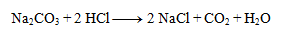 Zapište rovnici v iontovém tvaru:
Jako ionty můžeme zapsat jen vzorce silných kyselin a zásad a solí dobře rozpustných ve vodě. Ostatní látky se nerozpisují:
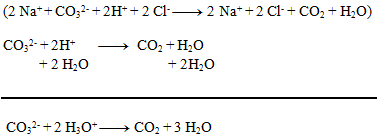 Sestavte iontovou rovnici reakce hydroxidu sodného s kyselinou sírovou.
Nejprve si napíšeme úplnou chemickou rovnici a vyčíslíme ji:
H2SO4 + 2NaOH → Na2SO4 + 2H2O
 Oba reaktanty jsou v roztoku úplně disociované, jedná se totiž o silnou kyselinu a silnou zásadu. Vznikající síran sodný je ve vodě dobře rozpustný. Vodu považujeme za slabý elektrolyt, proto ji v iontové rovnici nerozpisujeme:
2H+ + SO42- + 2Na+ + 2OH- → 2Na+ + SO42- + 2H2O
Tuto neutralizační reakci můžeme zapsat zkráceným obecným zápisem každé neutralizace:
H+ + OH- → H2O
Příklad 6rovnice:NaCl + KNO3 = NaNO3 + KCliontově:Na+ + Cl- + K+ + NO3- = Na+ + NO3- + K+ + Cl-NaCl + KNO3 = NEREAGUJÍ, protože nebyla splněna žádná z výše uvedených podmínek.Máme směs roztoku NaCl a KNO3 (přesněji směs iontů Na+, Cl-, K+, NO3-).
Sestavte iontovou rovnici reakce hydroxidu sodného s kyselinou sírovou.
Nejprve si napíšeme úplnou chemickou rovnici a vyčíslíme ji:
H2SO4 + 2NaOH → Na2SO4 + 2H2O
 Oba reaktanty jsou v roztoku úplně disociované, jedná se totiž o silnou kyselinu a silnou zásadu. Vznikající síran sodný je ve vodě dobře rozpustný. Vodu považujeme za slabý elektrolyt, proto ji v iontové rovnici nerozpisujeme:
2H+ + SO42- + 2Na+ + 2OH- → 2Na+ + SO42- + 2H2O
Tuto neutralizační reakci můžeme zapsat zkráceným obecným zápisem každé neutralizace:
H+ + OH- → H2O
Napište kompletní iontovou rovnici pro reakci oxidu uhličitého s vodným roztokem NaOH.

Oxid uhličitý je typický oxid kyseliny, NaOH je báze. Při interakci oxidů kyselin s vodnými roztoky alkálií se tvoří sůl a voda. Sestavujeme rovnici molekulární reakce:
CO2 + 2NaOH = Na2CO3 + H2O.
CO2 - oxid, plynná sloučenina, píšeme v molekulární formě. NaOH je silná báze (alkálie), píšeme ve formě iontů. Na2CO3 je rozpustná sůl, píšeme ve formě iontů. Voda je slabý elektrolyt, prakticky nedisociuje, ponecháváme ji v molekulární formě. 
CO2 + 2 Na+ + 2 OH- = Na2+ + CO32- + H2O
Zjistěte stechiometrické koeficienty v nasledující chemické rovnici:
				[SnCl3]– + H2O → [Sn3(OH)4]2+ + H3O+ + Cl–
V chemické rovnici se oxidační čísla všech atomů nemění, takže není redoxní. Najdeme látku, s největšími stechiometrickými indexy a budeme předpokládat, že její stechiometrický koeficient bude 1 = produkt [Sn3(OH)4]2+. Na pravé straně rovnice máme 3 atomy Sn, proto na levou stranu rovnice dáme před [SnCl3]– koeficient 3:
3[SnCl3]– + H2O → [Sn3(OH)4]2+ + H3O+ + Cl–
Na levé straně tak máme 9 atomů Cl, proto pred Cl– dáme koeficient 9:
3[SnCl3]– + H2O → [Sn3(OH)4]2+ + H3O+ + 9Cl–
Zůstal ještě neznámý koeficient pro vodu a oxoniový kation. Ide o iónovú rovnicu.

 Využijeme pravidlo bilance nábojů: Na levé straně rovnice je součet nábojových čísel: 3 x(–1) + 0 = –3. Na pravé straně rovnice je součet nábojových čísel (kromě H3O+): 1 · 2 + 9 · (–1) = –7. Z toho vyplývá, že koeficient H3O+ musí být 4, aby byl na obou stranách rovnice stejný součet nábojových čísel (–3):
3[SnCl3]– + H2O → [Sn3(OH)4]2+ + 4H3O+ + 9Cl–
Na pravé straně máme 4 + 4 · 3 = 16 atomů H, z čehož vyplývá, že na levé straně rovnice musí mít voda koeficient 8:
3[SnCl3]– + 8H2O → [Sn3(OH)4]2+ + 4H3O+ + 9Cl–
Správnost stechiometrických koeficientů ověříme spočítáním atomů O na obou stranách rovnice (8 = 8). Protož získané stechiometrické koeficienty (3, 8 = 1, 4, 9) už kromě čísla 1 nemají jiného společného dělitele, vyčíslování rovnice je skončeno.
Dihydrogenvanadičnan se ve vhodném prostředí mění na hydrogentrivanadičnan
H2VO4- --› HV3O92-
1. Vyrovnáme na obou stranách počty centrálních atomů
3 H2VO4- --› HV3 O92-
2. porovnáme na obou stranách náboje, v případě, že se nerovnají, doplníme prostředí, buď kyselé H3O+ nebo zásadité OH- tak, aby se vyrovnaly náboje. H3O+ nebo OH- se vyrovnává buď na straně reaktantů nebo produktů. Pozor: nelze vyrovnávat na obou stranách zároveň, to znamená, nemůže být na jedné straně H3O+ a na druhé OH-, přestože by to čistě matematicky vycházelo. 
3 H2VO4- + H3O+ --› HV3O92-
3. porovnáme na obou stranách vodíky, případě, že nerovnají, doplníme za pomoci vody, kterou podtrhneme
3 H2VO4- + H3O+ --› HV3O92- + 4 H2O
4. Zkontrolujeme počet atomů kyslíku.
Zapište následující srážecí rovnice v iontovém tvaru:
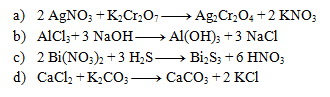 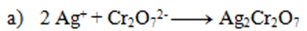 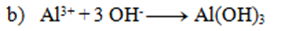 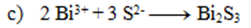 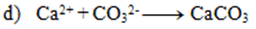 Zapište následující rovnice komplexotvorných reakcí v iontovém tvaru:
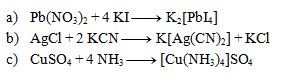 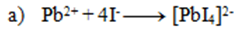 + 2 NO3-
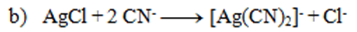 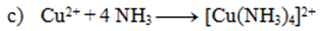 Vyčíslete následující iontové rovnice
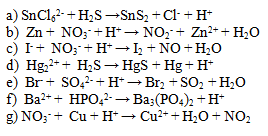 a) 1,2,1,6,4
b) 1,1,2,1,1,1
c) 2,1,4,1,1,2
d) 1,1,1,1,2
e) 2,1,4,1,1,2
-
f) 3,2,1,2
g) 1,1,2,1,1,1
Vyčíslete následující iontové reakce :
P3- + 3 H2O → PH3 + 3 OH-
P3- + H2O → PH3 + OH-
Au3+ + Cl- → [AuCl4]-
As2S3 + OH- → AsO2- + AsS2- + H2O
[Cu(H2O)6]2+ + Cl- → [CuCl4]2- + H2O
VO43- + H+ → V3O93- + H2O
CrCl2O2 + OH- → CrO42- + Cl- + H2O
HPO42- + MoO42- + H+ → [P(Mo3O10)4]3- + H2O
[Al(H2O)4(OH)2]+ + CO32- → [Al(H2O)3(OH)3] + HCO3-
Au3+ + 4 Cl- → [AuCl4]-
2 As2S3 + 4 OH- → AsO2- + 3 AsS2- + 2 H2O
[Cu(H2O)6]2+ + 4 Cl- → [CuCl4]2- + 6 H2O
3 VO43- + 6 H+ → V3O93- + 3 H2O
CrCl2O2 + 4 OH- → CrO42- + 2 Cl- + 2 H2O
HPO42- + 12 MoO42- + 23 H+ → [P(Mo3O10)4]3- + 12 H2O
[Al(H2O)4(OH)2]+ + CO32- → [Al(H2O)3(OH)3] + HCO3-
Al + NaOH + H2O = Na[Al(OH)4] + H2
H2O2 = H2O + O2
KMnO4 + HCl = Cl2 + MnCl2 + KCl + H2O
2 Al + 2 NaOH + 6 H2O = 2 Na[Al(OH)4] + 3 H2
2 H2O2 = O2 + 2 H2O
MnVII + 5e = MnII; 2Cl- = Cl2 + 2e2 KMnO4 + 16 HCl = 2 KCl + 2 MnCl2 + 5 Cl2 + 8 H2O
Napište rovnici reakce zinku a kadmia s koncentrovanou kyselinou sírovou za tepla.
Zn = Zn2+ + 2e; SVI + 2e = SIVZn + 2 H2SO4 = ZnSO4 + SO2 + 2H2O; kadmium bude reagovat stejně.
Napište obecné (iontové) rovnice reakcí a) zinku, b) hliníku s vodným roztokem hydroxidu alkalického kovu.
Zn + 2 OH- + 2 H2O = [Zn(OH)4]2- + H22 Al + 2 OH- + 6 H2O = 2 [Al(OH)4]- + 3 H2
Napište rovnice chemických reakcí, které probíhají při pražení sulfidu železnatého a při pražení sulfidu zinečnatého.
4 FeS + 7 O2 = 2 Fe2O3 + 4 SO22 ZnS + 3 O2 = 2 ZnO + 2 SO2
Dokončete rovnice pro následující reakce:
 KOH + H2SO4 =
 H3PO4 + Na2O =
 Ba (OH)2 + CO2 =
 NaOH + CuBr2 =
 K2S + Hg(NO3)2 =
 Zn + FeCl2 =
Napište molekulární rovnice reakcí (ve vodném roztoku) mezi: 
uhličitanem sodným a kyselinou dusičnou, 
chloridem nikelnatým a hydroxidem sodným, 
kyselinou fosforečnou a hydroxidem vápenatým, 
dusičnanem stříbrným a chloridem draselným, 
oxidem fosforečným (V) a hydroxidu draselného.
Složte molekulární a úplné iontové rovnice následujících reakcí:
 NaOH + HNO3 =
 H2SO4 + MgO =
 Ca(NO3)2 + Na3PO4 =
 CoBr2 + Ca(OH)2 =
Napište kompletní iontové rovnice popisující interakci: 
oxidu dusičného (V) s vodným roztokem hydroxidu barnatého, 
roztoku hydroxidu cesného s kyselinou jodovodíkovou, 
vodných roztoků síranu měďnatého a sulfidu draselného, ​​
hydroxidu vápenatého a vodného roztoku dusičnanu železa (III).
Srážecí reakce
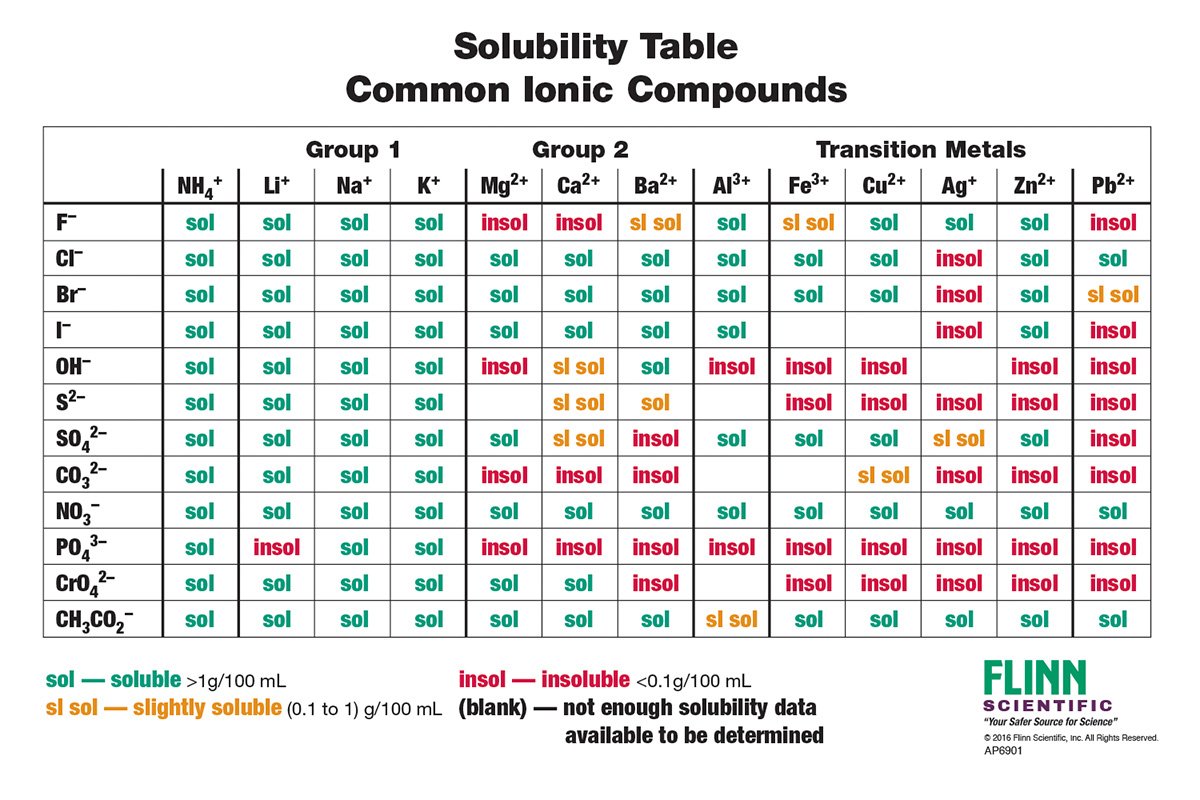 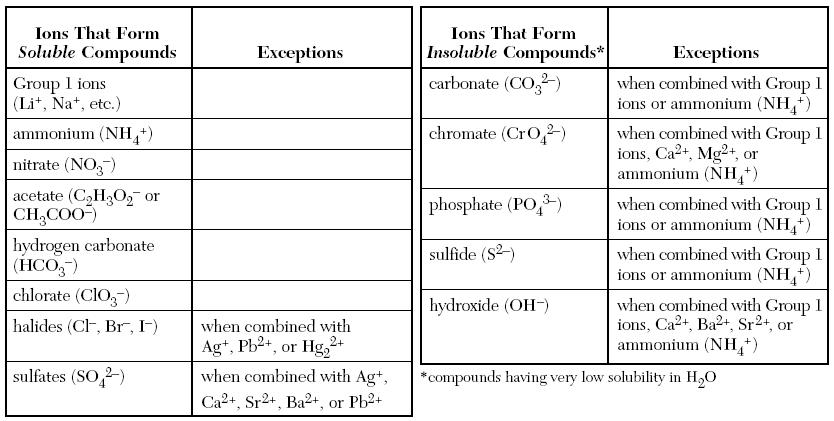 Kterými reakcemi lze získat CuCl2 z Cu(NO3)2 ?
Které soli K2CO3, BaCl2, NaCl, K2SO4 lze použít k přípravě chloridu draselného?
Sestavte rovnice podle nichž probíhají přeměny

								BaO → BaCl2 → Ba(NO3)2 → BaSO4

								MgSO4 → Mg(OH)2 → MgO → MgSO4



Lze připravit roztok, který zároveň obsahuje 
											Ba(OH)2 a HCl

											CaCl2 a Na2CO3

											KCl a NaNO3

											NaCl a AgNO3
Sestavte rovnice, podle nichž probíhají tyto přeměny

BaO → BaCl2 → Ba(NO3)2 → BaSO4

MgSO4 → Mg(OH)2 → MgO → MgSO4

Fe(OH)3 → FeCl3 → Fe(NO3)3 → Fe2(SO4)3 →Fe(OH)3
Lze tyto rakce uskutečnit v roztoku?

CuSO4 + BaCl2 
FeS + K2SO4
Neutralizační reakce
Metody přípravy kyselin, zásad a solí
Příprava kyselin:

Přímým sloučením kyselinotvorných oxidů s vodou

SO3 + H2O = H2SO4

Reakcí kyseliny ze solí

2 NaNO3 + H2SO4 = Na2SO4 + 2 HNO3
Příprava zásad (bází):

Působením vody na alkalické kovy a kovy alkalických zemin, nebo jejich oxidy

2 Na + H2O = 2 NaOH + H2
CaO + H2O = Ca(OH)2

Nerozpustné báze se získají působením hydroxidů na soli příslušných kovů:

CuSO4 + 2 NaOH = Cu(OH)2 + Na2SO4
Příprava solí:

Reakcí kyseliny s hydroxidy, zásadotvornými a amfoterními oxidy (neutralizací):

HCl + NaOH = NaCl + H2O
CuO + H2SO4 = CUSO4 + H2O
ZnO + 2 HCl = ZnCl2 + H2O

Působením kyseliny na sůl

2 NaNO3 + H2SO4 = Na2SO4 + 2 HNO3

Působením hydroxidu na rozpustnou sůl kovu, který tvoří nerozpustnou zásadu

CuSO4 + 2 NaOH = Cu(OH)2 + Na2SO4

Reakcí dvou rozpustných solí, přičemž jeden z reakčních produktů musí být nerozpustný nebo při zahřívání snadno těká – čímž ho lze oddělit.

NaCl + AgNO3 = AgCl + NaNO3

Působením kyselin na neušlechtilé kovy

Zn + H2SO4 = ZnSO4 + H2
N2O5 + H2SO4 
SO2 + Ca(OH)2
Ni(OH)2 + KOH
BaCl2 + Na2CO3
P2O5 + NaOH
Mg(OH)2 + HNO3
NaOH + FeCl3
CO2 + H2SO4
Které z dvojic látek spolu reagují?
Ze kterou z látek N2O5, Zn(OH)2, CaO, AgNO3, H3PO4, H2SO4 reaguje kyselina chlorovodíková?
Ze kterou z látek HNO3, CaO, CO2, CuSO4, Cd(OH)2, P2O5 reaguje hydroxid sodný?
Sestavte rovnice neutralizačních reakcí, při nichž vznikají Ni(NO3)2, NaHCO3, Na2HPO4, K2S, Fe2(SO4)3
Jak se získá hydroxid železitý z chloridu železitého FeCl3, kyselina orthofosforečná z Ca3(PO4)2, chlorid měďnatý z oxidu měďnatého?
Jak se připraví oxid nikelnatý NiO a chlorid nikelnatý NiCl2 ze síranu nikelnatého NiSO4? NiCl2 a NiSO4 jsou ve vodě rozpustné.
Redoxní reakce
Oxidace = reaktant odevzdává elektron, roste jeho oxidační číslo.

Redukce = reaktant přijímá elektron, klesá jeho oxidační číslo.
Redoxní potenciál (oxidačně-redukční potenciál, redox potenciál) = míra schopnosti redoxního systému převést jednoho z reakčních partnerů do oxidovaného stavu. Vyjadřuje redukční stav systému v milivoltech (napětí mezi standardní vodíkovou elektrodou a příslušným oxidačně-redukčním přechodem)
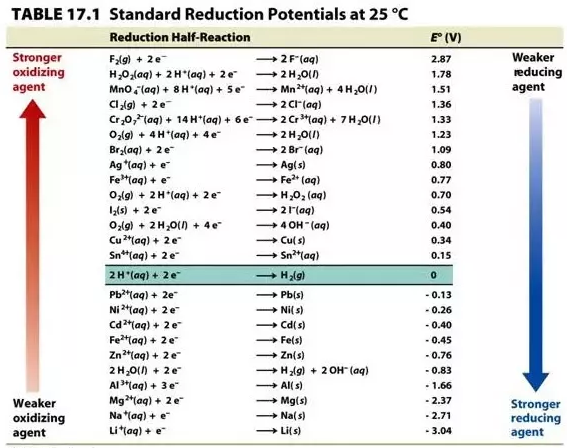 Čím více má činidlo E>0, tím větším je oxidačním činidlem (akceptorem elektronů), čím více má činidlo E<0, tím je silnějším redukčním činidlem (donorem elektronů). 
Čím má kov zápornější hodnotu redoxního potenciálu, tím má větší schopnost uvolňovat elektrony.
Určete, kterým směrem bude probíhat reakce vyjádřená rovnicí

FeCl3 + SnCl2 = FeCl2 + SnCl4
Směr reakce zjistíme porovnáním standardních potenciálů daných soustav:
	Fe3+/Fe2+	0,77 V
	Sn4+/Sn2+	0,15 V
Elektrony vždy přecházejí ze soustavy s nižším potenciálem do soustavy s vyšším potenciálem a naopak. Má-li soustava Fe3+/Fe2+ vyšší potenciál, Fe3+ oxiduje Sn2+  na Sn4+. Naopak Sn4+ nedokáže oxidovat Fe2+ na Fe3+.
Niklové destičky jsou ponořeny do roztoku MgSO4, CuSO4 a AuCl3. S kterými solemi bude nikl reagovat?
Porovnáme standardní potenciály daných soustav:
	Au3+/Au		1,42 V
	Cu2+/Cu		0,34 V
	Mg2+/Mg	-2,38 V
	Ni2+/Ni		-0,23 V
Nikl bude redukovat Au3+ na Au, Cu2+ na Cu, Mg z roztoku vyredukovat nedokáže.

2 Au3+ + 3 Ni = 2 Au + 3 Ni2+
Cu2+ + Ni = Cu + Ni2+
Které z dvojic látek spolu budou reagovat?
Fe + HCl
Cu + HCl
Zn + MgSO4
Mg + NiCl2
První dvě reakce vyjadřují rozpouštění kovů v kyselině. Vodík se bude uvolňovat pouze tehdy, budou-li kovy působit redukčně na vodíkové ionty v roztoku. To je možné pouze tehdy, jestliže jejich standardní potenciály budou menší než standardní potenciál soustavy 2H+/H2, tedy pokud jejich standardní potenciály budou záporné.
Fe2+/Fe		-0,441 V
Cu2+/Cu		0,34 V
2 H+/H2		0 V
Smysl má tudíž pouze reakce

	Fe + 2 H+ = Fe2+ + H2

Cu s HCl nereaguje, protože HCl na samotnou měď nepůsobí oxidačně.
Pro zbylé dvě dvojice látek
Zn2+/Zn		-0,763 V
	Mg2+/Mg	-2,38 V
	Ni2+/Ni		-0,23 V
Kov s nižším standardním potenciálem působí redukčně na kov s vyšším potenciálem. Proto Mg vyredukuje Ni z jeho roztoku:

	Mg + Ni2+ = Mg2+ + Ni

Zinek však Mg vyredukovat z jeho roztoku nedokáže.
Niklové destičky jsou ponořeny do roztoku NaCl, ZnCl2, AgNO3 a Pb(NO3)2. S kterými solemi bude nikl reagovat?
V šesti zkumavkách jsou roztoky KBr, Na2SO4, HCl, MgSO4, HgCl2, CuSO4, Al2(SO4)3, AgNO3 a SnCl2. Do každé zkumavky byl vhozen kousek zinku. Ve kterých zkumavkách dojde k reakci?
Které z dvojic látek spolu budou reagovat?
Fe + HCl
Ag + Cu(NO3)2
Cu + HCl
Zn + MgSO4
Hg + AgNO3
Mg + NiCl2
Al + NaCl
Ca + H2O
Ag + KNO3
Fe + H2SO4
Mezi kterými látkami proběhne substituční reakce?
Ag + HF
Zn + MgCl2
Cu + HgCl2
Sn + HCl
Sn + Ag2SO4
Hg + HCl